OSIGURANJE PRIRODNIH NEPOGODA U REGIONUNATURAL HAZARDS INSURANCE  IN THE REGION Prezentuje:Boško Petrović, generalni direktor Generali Reosiguranja SrbijaXIII MEĐUNARODNI SIMPOZIJUM „UPRAVLJANJE KATASTROFALNIM RIZICIMA I ODRŽIVI RAZVOJ“Aranđelovac, Hotel „Izvor”, 05.-07. jun 2015.
2
Current situation in the region
Rivers  Jadar and  Drina
 December 2010.
 Municipality Ljubovija and  Loznica
 Material damage over  RSD 1 bil.
 Flooded over  1,000 buildings
 Evacuated over 5,000 people
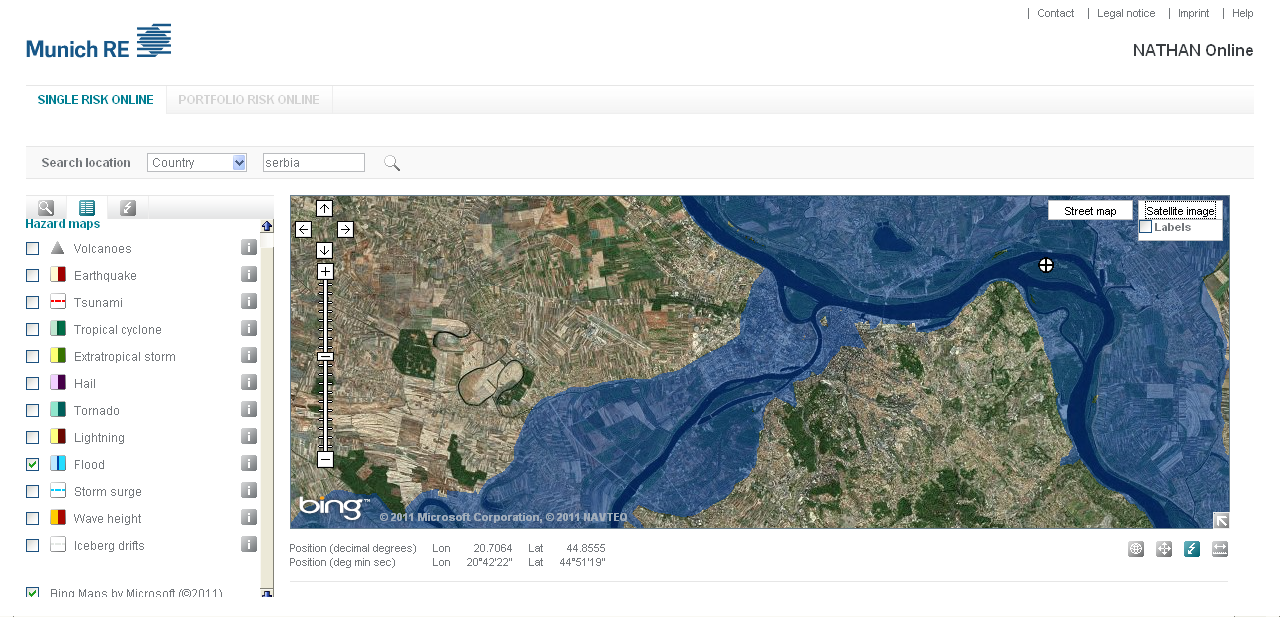 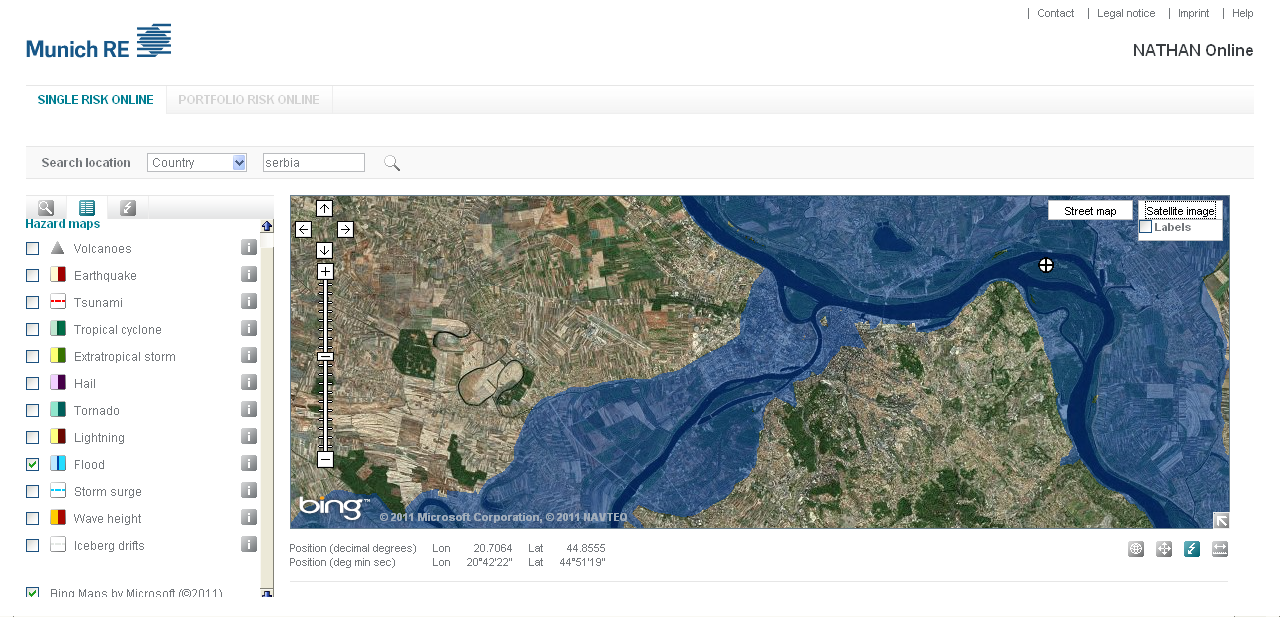 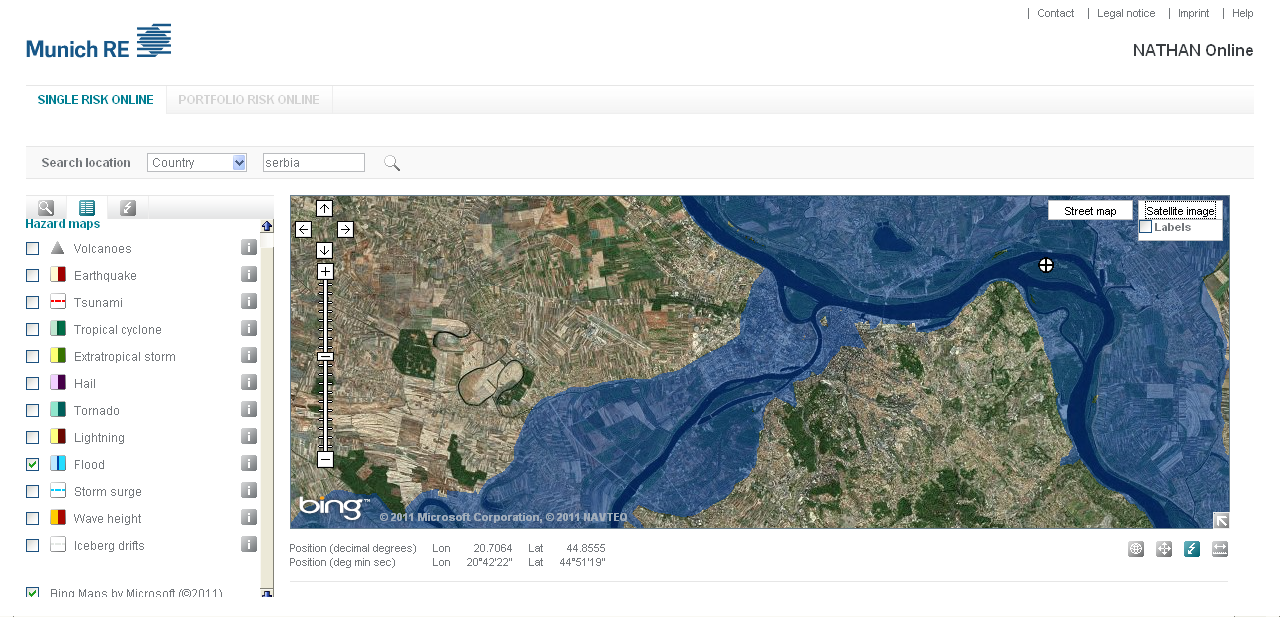 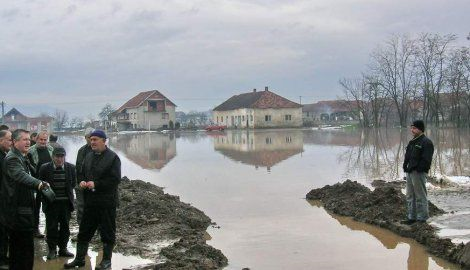 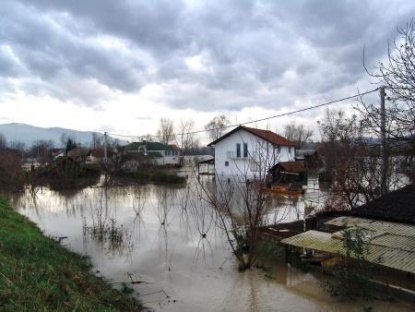 3
Current situation in the region
Kraljevo EQ  3rd November 2010 , 01:58h 
 Intensity of 5,3 Mercalli scale
  EQ epicenter – village Vitanovac
 Fatalities
 Material damage over EUR 100 Mio
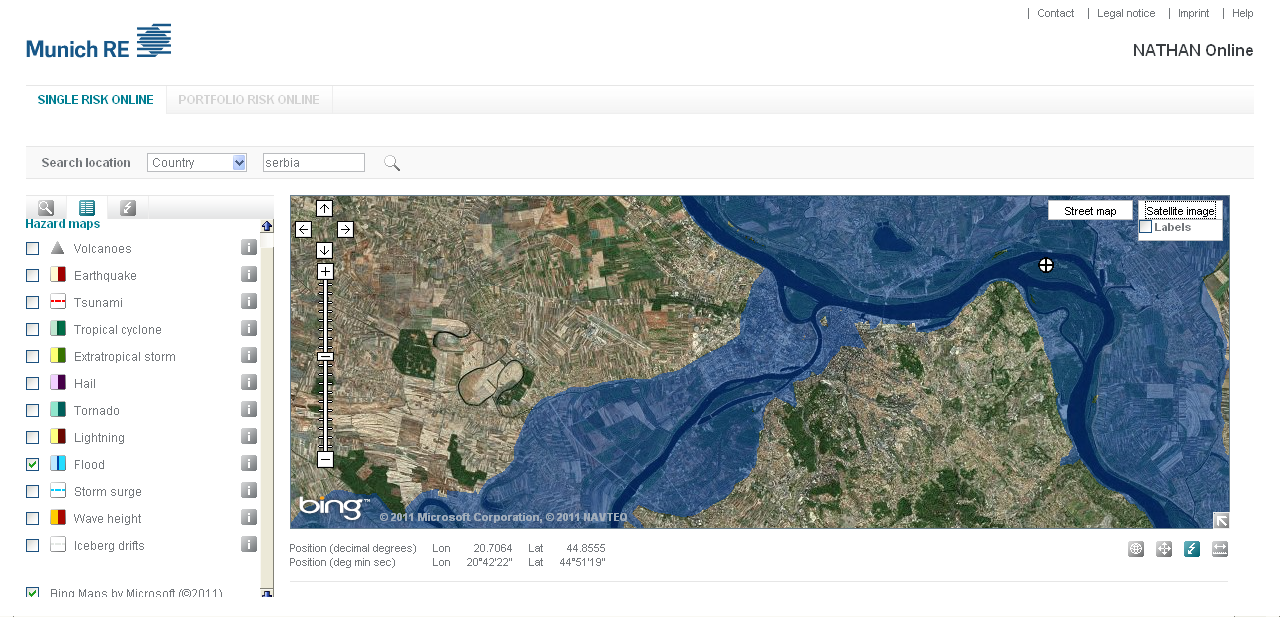 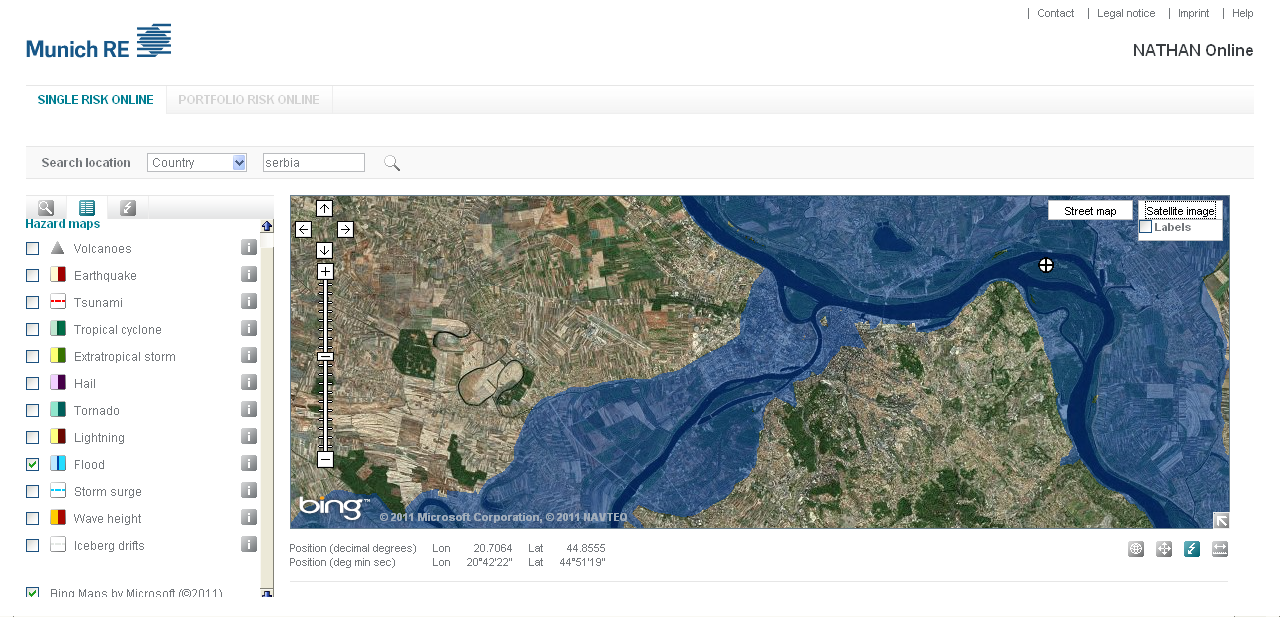 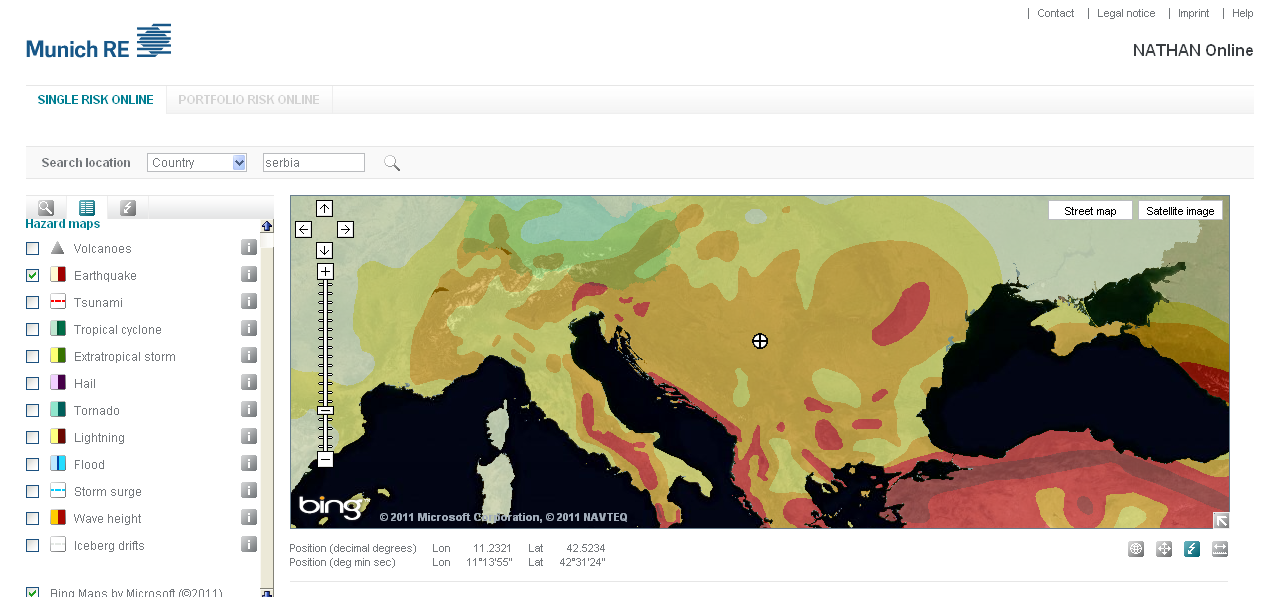 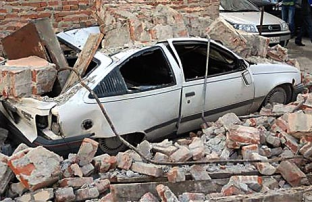 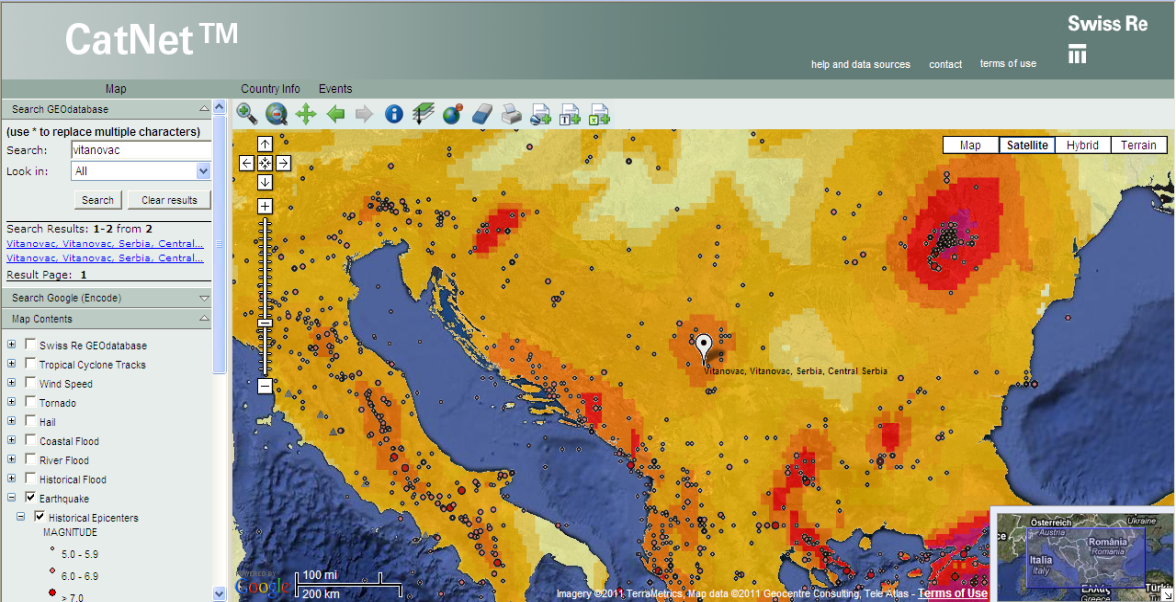 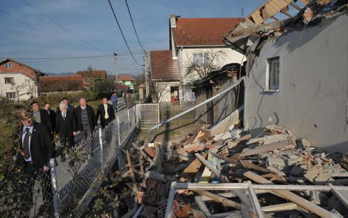 4
Development of economical and insured losses
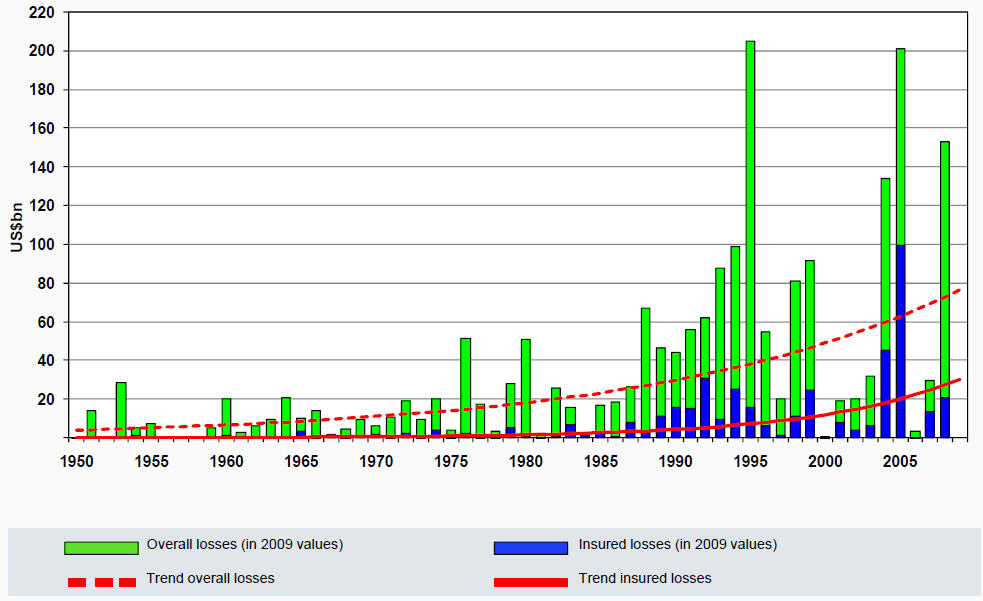 5
Current situation in the region
Trend of increasing NatCat events
Better standard of living
Urban growth with high value concentration  >>  higher losses to be expected
Severe losses possible, if well industrialized areas are affected
6
Motivation to looking  for the re/insurance solutions
Severe NatCat events could have significant impacts on national budgets
Possible collapse of entire economy
Adequate pre loss considerations have proved enormous recovery effects helping to keep downside effects as low as possible
More and more countries are looking for possibilities to improve their catastrophe management
7
Pre loss vs. post loss Government approach
Advantage:
No capital allocation necessary
Existing budget can be used for more popular projects
Disadvantage:
Lack of appropriate monetary funds in case of an event
Random distribution of money
Politically influenced indemnification, particularly in election years
8
General Pool structure
Different parties are  involved:
Individuals (Customer)                InsurerIndemnification of actual sustained loss net of deductible
Insurer/Pool                Reinsurer/Capital marketDepending on structure, a priority and a maximum limit will be applied
GovernmentDepending on involvement, government may act as lender of last resort
Pool solution  >> strong commitment of all parties involved needed
9
Pool characteristics
Premium collection 
Transfer of premium to pool
Transfer of risk to pool
Commission paid to insurers as compensation for distribution efforts

Claims settlement:
Insurers manpower and expertise used for loss adjustment
Specialized loss adjusters on behalf of pool organization
10
Pool triggers: Actual loss Vs Parametric
Actual loss sustained
	Advantage:
Fair
No base risk
Loss adequate indemnification, subject to capacity
 Disadvantage:
Time consuming to establish the ultimate loss
High degree of administration
Parametric trigger
Advantage:
Quick compensation
Low administration (post loss)
Limited moral hazard
 Disadvantage:
Based on “synthetic” trigger, irrespective of actual loss
Gauging station may not record the required amplitude, despite a significant loss elsewhere
11
Insured perils: Single NatCat perils vs. multi NatCat perils
Single NatCat peril                   (e.g. EQ only)Advantage:
Simple modeling and premium calculation
High transparency
 Disadvantage:
No diversification
Possible anti-selection
Multy NatCat perils                        (e.g. EQ + Flood + Storm + etc)
Advantage:
Wide scope of cover
Increased diversification
Reduced anti-selection
 Disadvantage:
Complex modeling
Lack of transparency
12
Insured objects: Buildings vs. Buildings and contents
Buildings and contents
Advantage:
Comprehensive cover for private individuals
Large collective
 Disadvantage:
Increased loss potential
Higher premium for individuals
Lack of interest to insure contents
Increased administration
Buildings  onlyAdvantage:
Simple modeling and premium calculation
High transparency
 Disadvantage:
No diversification
Possible anti-selection
13
Segmentation: Private  Vs Commercial/Industry
Commercial / Industry
Advantage:
Huge risk collective
High level of compensation for incurred losses
 Disadvantage:
Complex modeling
Complex premium calculation
Lack of transparency
Private onlyAdvantage:
Protection of human population
High level of transparency
 Disadvantage:
Limited compensation compared to overall loss
Romanian solution : PAID scheem
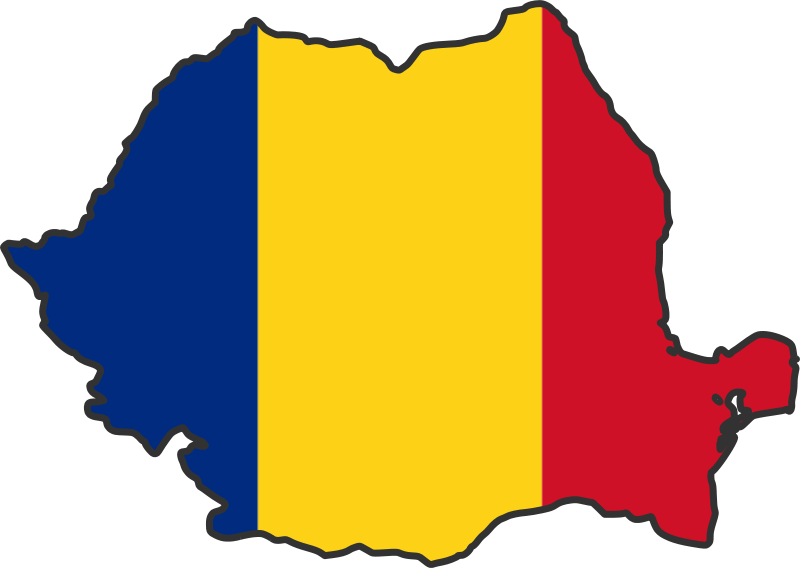 14
Legal frame:
Special-purpose joint stock (re)insurance company called the Pool for Insurance against Natural Disasters PAID 
12  insurers  as shareholder members  of  PAID
The maximum permissible shareholding is 15% and no insurer below 5.5%
The rights and obligations arising from the PAD shall be transferred partially or totally to multiple reinsurers of the most popular and reliable reinsurance companies and approved by the Board of Administrators
Scope of coverage:
Multiperils coverage: EQ, landslide and flood
Obligatory for  residential properties in both the public and private sectors, no coverge for commercial nor  industrial buildings
Homes covered t are divided into two types: Type A & Type B
Type A first loss,  sum insured of EUR 20,000 and Type B EUR 10,000
Annual premium for Type A of 20  EUR and Type B  premium of EUR 10.
policies are issued by PAID shareholders or need to have signed a co-operation agreement with PAID
Turkey  solution: TCIP/DASK
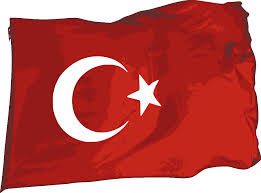 15
Legal frame:
Turkish Catastrophe Insurance Pool (TCIP) as an independently managed fund following the Izmit earthquake in 1999 and began offering cover in September 2000. 
All dwellings are required to be insured against earthquake. 
is administered by a board of directors consisting of seven members including representatives from different Turkish government entity
 30 insurance companies issue policies on behalf of the TCIP
Non-admitted insurers may not join the pool.
pool is placed in the international market
Scope of coverage:
Multiperils coverage:  EQ inc.fire, explosion and landslide following EQ 
Coverage on the  first loss basis and are not subject to average clause
Obligatory for private dwellings
buildings in villages, public sector, commercial & industrial are excluded  TCIP
deductible of 2% of the SI applies to e.e.l.
sum insured is fixed subject to size and type of the structure and be greater than the value of the buildings insured
sum insured is calculated as  cost per m2from USD 130 to USD 750 per m2 up to USD 75,000 as absolute max
Serbia:
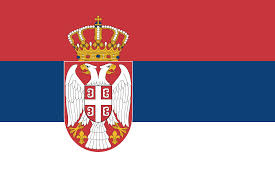 16
Legal frame:
Scope of coverage:
?
?
HVALA NA PAŽNJIBoško Petrović, generalni direktor Generali Reosiguranja Srbija